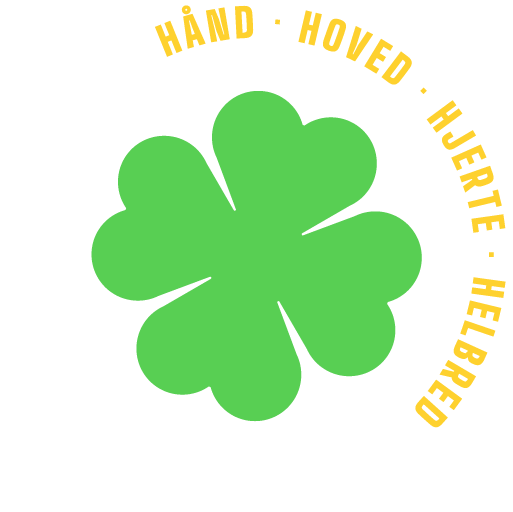 4H DESIGN GUIDE TIL KLUBBERNE
INDHOLD
Guiden hjælper dig til at bruge alle de nye dele af vores visuelle identitet. Formålet er at det du laver, bliver pænt og passer til 4H-brandet.

I denne guide lærer du at bruge:
Skrifftyperne
Farverne
Logoet
4H-mærket
Illustrationerne
SKRIFTTYPERNE
OVERSKRIFTER
BIG SHOULDERS BLACK | SKRIV KUN MED STORT | LINJEAFSTAND 1.0
Underoverskrift eller manchet
Big Shoulders | Semibold / halvfed | Linjeafstand 1.2
Små overskrifter
IBM Plex Sans | Semibold / halvfed | Linjeafstand 1.3
Brødtekst
IBM Plex Sans | Regular | Linjeafstand 1.3
MOTTO ELLER EN FREMHÆVET TEKST
BIG SHOULDERS | BOLD / FED |  SKRIV KUN MED STORT | LINJEAFSTAND 1.0 | FREMHÆV MED EN FARVE
SÅDAN BRUGER DU FARVERNE
Vi har 3 forskellige baggrundsfarver: Mørkegrøn, bourdeaux og off white.

Når det er muligt bruger vi en af de mørke farver som baggrundsfarve – Det er vores primære udtryk.
DEN MØRKEGRØNNE BAGGRUND
Denne baggrunds farve er den, vi oftest bruger.Farvekoden er: #0D2416.
Vi skriver altid med off white på denne baggrund.
Du kan vælge at fremhæve ét ord eller én sætning med en af farverne til højre (Klar Grøn, Gul eller Orange).
Farver du kan bruge på denne baggrund:
KLAR GRØN
Hex #58CF53
GUL
Hex #FED12E
ORANGE
Hex #FF7701
OFF WHITE
Hex #ECEBE2
DEN BOURDEAUX BAGGRUND
Farvekoden er: #45060A.

Vi skriver altid med off white på denne baggrund.

Du kan vælge at fremhæve ét ord eller én sætning med en af farverne til højre (Klar Grøn, Gul eller Orange).
Farver du kan bruge på denne baggrund:
LILLA
Hex #C7AEE5
OFF WHITE
Hex #ECEBE2
GUL
Hex #FED12E
ORANGE
Hex #FF7701
En Off White Baggrund
Vi prøver at undgå at printe på helt hvidt papir. Nogle gange er det dog nødvendigt og billigere. Når du printer på almindeligt hvidt papir er det disse regler, der gælder.

Farvekoden er: #ECEBE2.

Vi skriver altid med mørkegrøn på denne baggrund.

Du kan vælge at fremhæve ét ord eller én sætning med en af farverne til højre (Klar Grøn, Gul eller Orange).
Farver du kan bruge på denne baggrund:
KLAR GRØN
Hex #58CF53
ORANGE
Hex #FF7701
MØRKEGRØN
Hex #0D2416
LILLA (Må kun bruges til 4H-mærket, når baggrunden er hvid)
Hex #C7AEE5